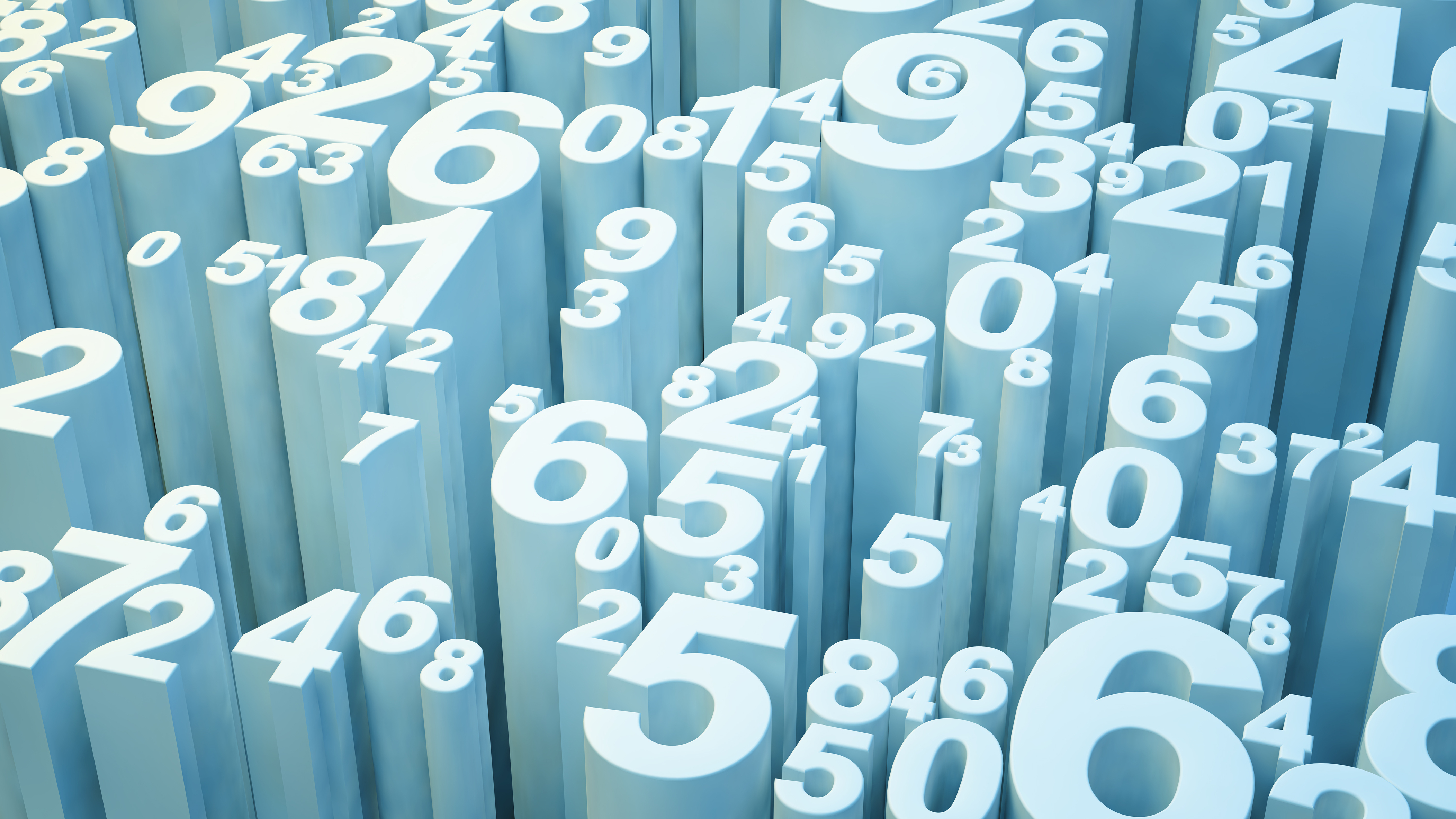 CNP’s IDR to AMS Project Final Update
Kathy Scott 
August 1, 2023
1
Market CommunicationsPlanned Systems’ Maintenance Required to SupportIDR to AMS Project:    July 6 - 9, 2023
Wednesday, May 10, 2023 
CenterPoint Energy’s 2023 Competitive Retailer (CR) Workshop
Tuesday, June 6, 2023 
CNP’s IDR to AMS Project Updates provided to Retail Market Subcommittee (RMS) 
20 Cnp Idr To Ams Project - Rms Update 06 06 23 
Thursday, June 29, 2023: 
CNP-M-A062923-01 CNP IDR to AMS Project - System Maintenance – Initial
Thursday, July 6, 2023: 
CNP-M-A062923-02 – Reminder
Monday, July 10, 2023: 
CNP-M-A062923-03 - Final
Completed maintenance activity in preparation of the IDR to AMS Project “Go Live”.
Friday, July 14, 2023:  
CenterPoint Energy IDR to AMS Project activities continued                                                                                      
Excel Spreadsheets of initial population of CNP’s BUSIDRRQ ESI IDs transitioning to either BUSLRG, BUSLRGDG, BUSHI or remaining BUSIDRRQ were emailed to all  impacted REPs of Record by their Account Manager.   
Monday, July 17, 2023: 
IDR to AMS Project Go-Live
2
Total number transition to: BUSLRG:                                               3,813       78.5% of Total 
Total number transition to:  BUSHI:                                                      235         4.8% of Total 
Total number remaining: 
BUSIDRRQ:                                              812       16.7% of Total 

Total ESI ID Population:                4,860    100.0%


On Wednesday, August 2, 2023, will be our final 215 ESI IDs (Cycle 28) of the initial 4,860 population of BUSIDRRQ Load Profiled ESI ID that requires a BUSLRG Profile.  

On Thursday, August 3, 2023, with Cycle 28 concluding our transition of the initial 4,860 ESI IDs, CNP will return to normal daily market operations for any future 814_20 Load Profile changes of these types.  This includes providing ERCOT and REPs of Record (ROR) with Monthly 867_03 interval data and, if applicable, 15-minute interval data via daily LSE files that would be based upon Load Profile assignment.
Our Completion Numbers IDR to AMS Go-Live:    July 17, 2023
3
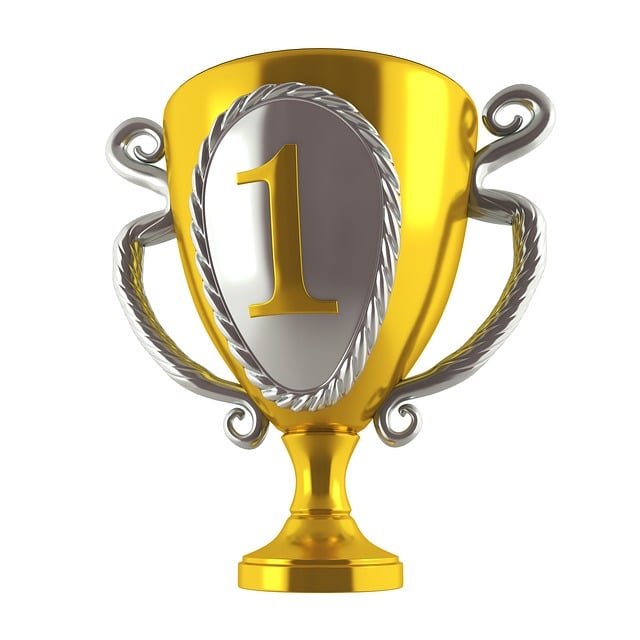 CNP’s Special Thank You!!!We couldn’t have succeeded without YOUAward goes to...
Kelly Brink
4
Questions
5